Федеральное государственное бюджетное образовательное учреждение высшего образования «Красноярский государственный медицинский университет» имени профессора В.Ф. Войно-Ясенецкого Министерства здравоохранения РоссийскойФередацииФармацевтический колледж
Тема«Правила хранения лекарственных средств, в соответствии с группами»

Тюльпанова М.В.                  2020
План лекции
Особенности хранения лекарственных средств, требующих защиты от воздействия пониженной температуры. 
Особенности хранения лекарственных средств, требующих защиты от воздействия газов, содержащихся в окружающей среде.
Особенности хранения пахучих и красящих лекарственных средств. 
Особенности хранение лекарственных средств, требующих защиты от действия света и влаги.
Особенности хранения готовых лекарственных средств.
Особенности хранения лекарственных средств, требующих защиты от воздействия пониженной температуры
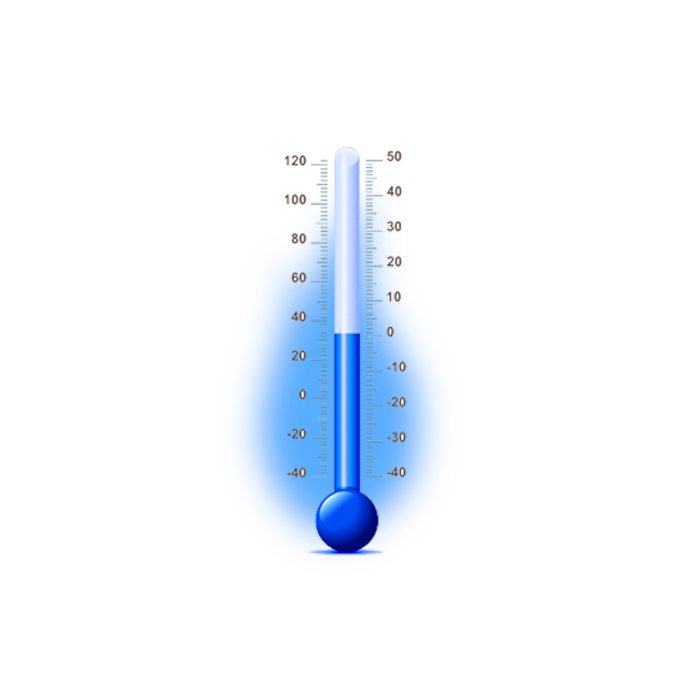 К числу лекарственных средств, требующих защиты от воздействия пониженной температуры, относятся средства, физико - химическое состояние которых после замерзания изменяется и при последующем согревании до комнатной температуры не восстанавливается (40% раствор формальдегида, растворы инсулина и др.)
Лекарственные средства, требующие защиты от воздействия пониженной температуры:
40% раствор формальдегида (формалин) следует хранить при температуре не ниже +9 град.С. При появлении осадка выдерживают при комнатной температуре, затем раствор осторожно сливают и используют в соответствии с фактическим содержанием формальдегида. 
Ледяную уксусную кислоту следует хранить при температуре не ниже +9 град.С. При появлении осадка кислоту выдерживают при комнатной температуре до растворения осадка. В случае, если осадок не растворяется, жидкую часть кислоты сливают и используют в соответствии с фактическим содержанием уксусной кислоты в препарате.
Медицинские жирные масла требуется хранить при температуре в пределах от +4 до +12 град.С. При появлении осадка их выдерживают при комнатной температуре, декантируют и проверяют на соответствие всем требованиям ГФ. При появлении осадка масла в медицинской практике не используются.
Недопустимо замерзание препаратов инсулина.
Особенности хранения лекарственных средств, требующих защиты от воздействия газов, содержащихся в окружающей среде
вещества, реагирующие с кислородом воздуха: 
-различные соединения алифатического ряда с непредельными межуглеродными связями,
 -циклические с боковыми алифатическими группами с непредельными 44 межуглеродными связями,
 -фенольные и полифенольные, морфин и его производные с незамещенными гидроксильными группами; серосодержащие гетерогенные и гетероциклические соединения, ферменты и органопрепараты;
вещества, реагирующие с углекислым газом воздуха: 

-соли щелочных металлов и слабых органических кислот (например, барбитал натрий, гексенал и т.д.), 
-препараты, содержащие многоатомные амины (например, эуфиллин),
- окись и перекись магния, едкий натр, едкое кали и т.д.
Лекарственные средства, требующие защиты от воздействия газов, следует хранить в герметически укупоренной таре из материалов, непроницаемых для газов по возможности заполненной доверху.     
   Лекарственные средства, легко окисляющиеся кислородом воздуха, следует хранить в сухом помещении в стеклянной таре с герметической укупоркой. 
  Особое внимание следует обратить на создание условий хранения натриевых солей барбитуровой кислоты, которые необходимо хранить в герметически укупоренной таре из материалов, непроницаемых для атмосферных паров воды и углекислого газа.
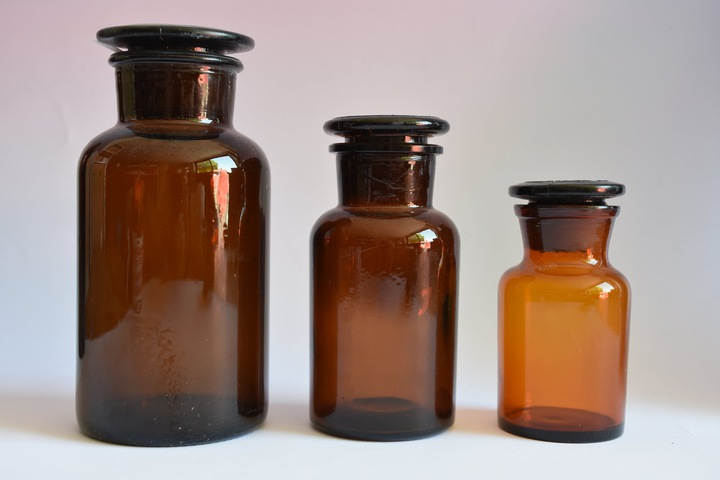 Особенности хранения пахучих и красящих лекарственных средств
К группе красящих лекарственных средств относятся вещества, их растворы, смеси, препараты и т.д., оставляющие окрашенный след на таре, укупорочных средствах, оборудовании и других предметах, не смываемый обычной санитарно - гигиенической обработкой (бриллиантовый зеленый, метиленовый синий, индигокармин и др.). Красящие лекарственные средства необходимо хранить в специальном шкафу в плотно укупоренной таре, раздельно по наименованиям. Для работы с красящими веществами для каждого наименования необходимо выделить специальные весы, ступку, шпатель и другой инвентарь
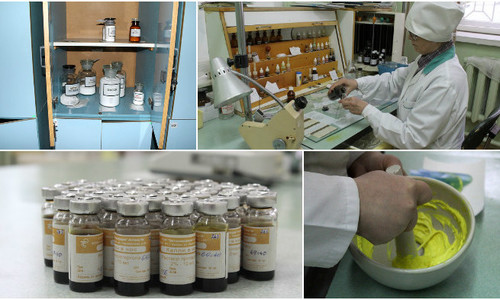 .
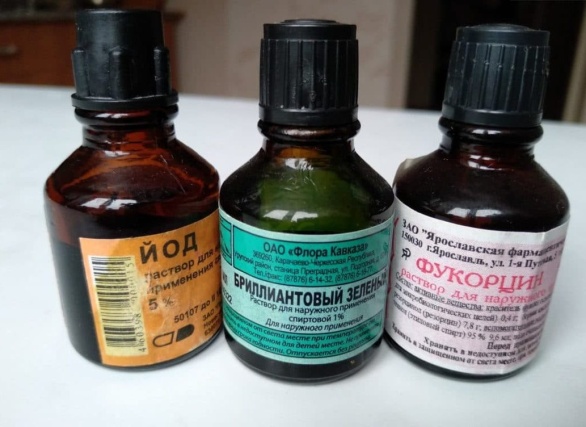 Пахучие лекарственные средства
Группу пахучих составляют лекарственные средства как летучие, так и практически нелетучие, обладающие сильным запахом.
Пахучие лекарственные средства следует хранить изолированно в герметически закрытой таре, непроницаемой для запаха, раздельно по наименованиям.
 Лекарственные средства и парафармацевтическую продукцию следует хранить изолированно.
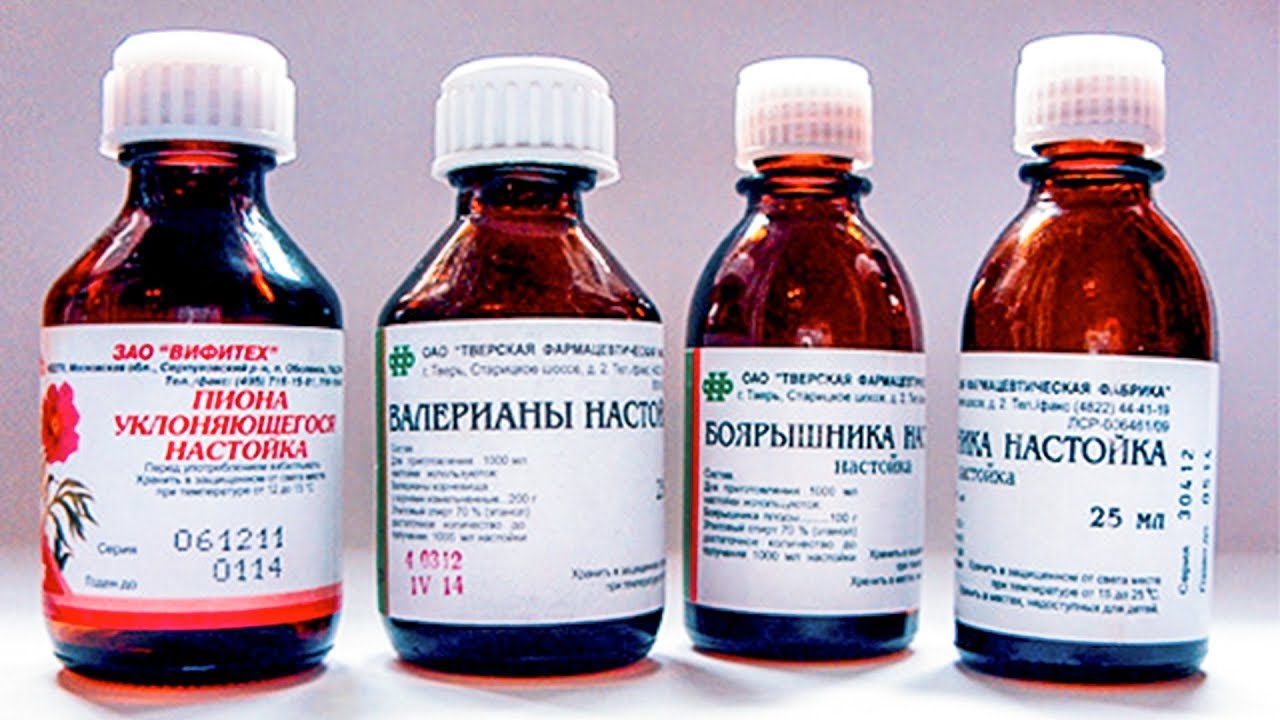 Особенности хранение лекарственных средств, требующих защиты от действия света и влаги
Лекарственные средства, требующие защиты от действия света, хранятся в помещениях или специально оборудованных местах, обеспечивающих защиту от естественного и искусственного освещения. 
Фармацевтические субстанции, требующие защиты от действия света, следует хранить в таре из светозащитных материалов (стеклянной таре оранжевого стекла, металлической таре, упаковке из алюминиевой фольги или полимерных материалов, окрашенных в черный, коричневый или оранжевый цвета), в темном помещении или шкафах.
 Для хранения особо чувствительных к свету фармацевтических субстанций (нитрат серебра, прозерин) стеклянную тару оклеивают черной светонепроницаемой бумагой.
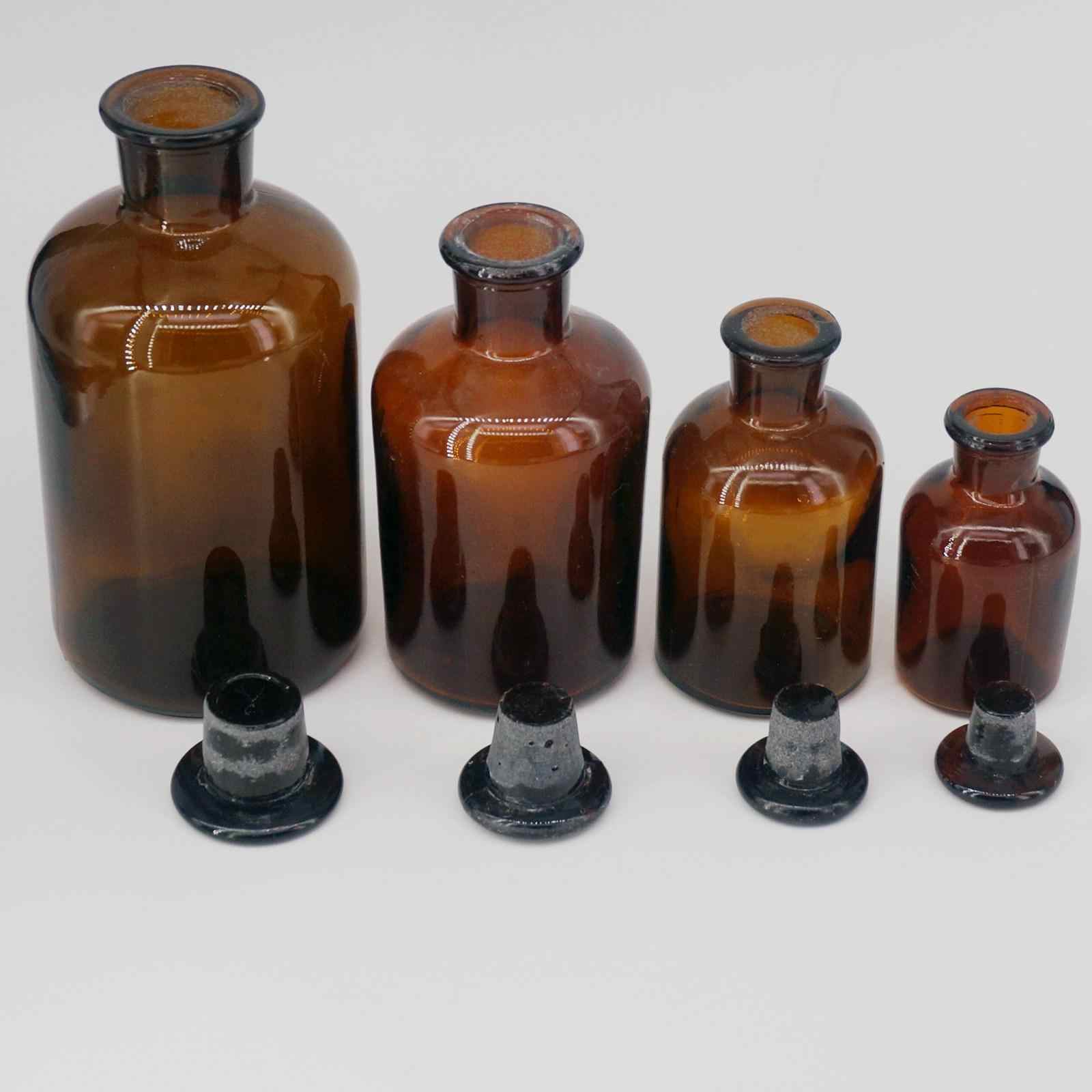 Фармацевтические субстанции, требующие защиты от воздействия влаги, следует хранить в прохладном месте при температуре до + 15 град. С (далее - прохладное место), в плотно укупоренной таре из материалов, непроницаемых для паров воды (стекла, металла, алюминиевой фольги, толстостенной пластмассовой таре) или в первичной и вторичной (потребительской) упаковке производителя. 
  Фармацевтические субстанции с выраженными гигроскопическими свойствами следует хранить в стеклянной таре с герметичной укупоркой, залитой сверху парафином.
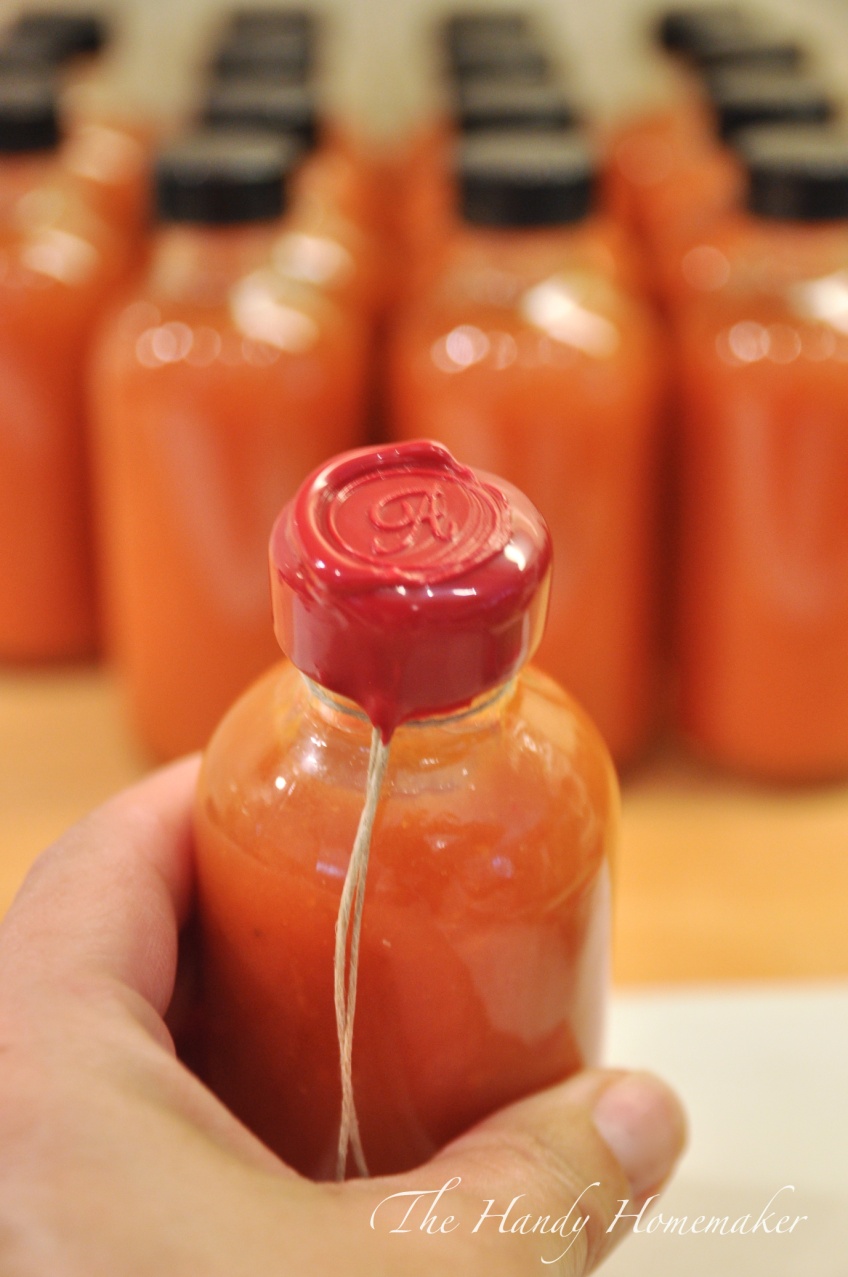 Особенности хранения готовых лекарственных средств
Все готовые лекарственные средства должны укладываться и устанавливаться в оригинальной упаковке этикеткой (маркировкой) наружу.
 На стеллажах, полках, шкафах прикрепляется стеллажная карта, в которой указывается наименование лекарства, серия, срок годности, количество. Карта отпечатывается на плотной бумаге и заводится на каждую вновь поступившую серию для контроля за своевременной ее реализацией. 
В отделе должна быть картотека по срокам годности. Препараты, подлежащие переконтролю и с истекшим сроком годности, хранятся отдельно от прочих до получения результатов анализа.
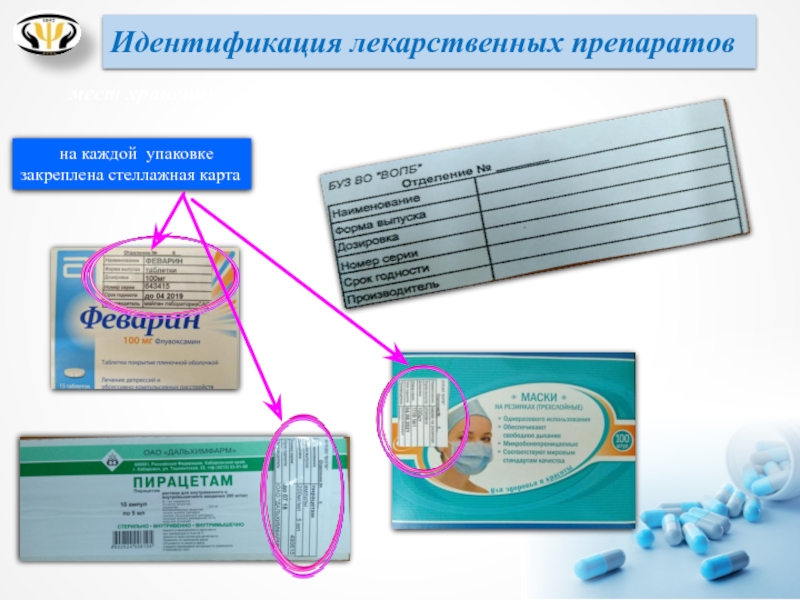 Таблетки и драже хранят изолированно от других лекарственных средств в заводской упаковке, предохраняющей их от внешних воздействий и рассчитанной на отпуск отдельным больным и лечебным учреждениям. Хранение таблеток и драже должно осуществляться в сухом и, если это необходимо, в защищенном от света месте.
Лекарственные формы для инъекций следует хранить в прохладном, защищенном от света месте в отдельном шкафу или изолированном помещении и с учетом особенности тары (хрупкость), если нет других указаний на упаковке.
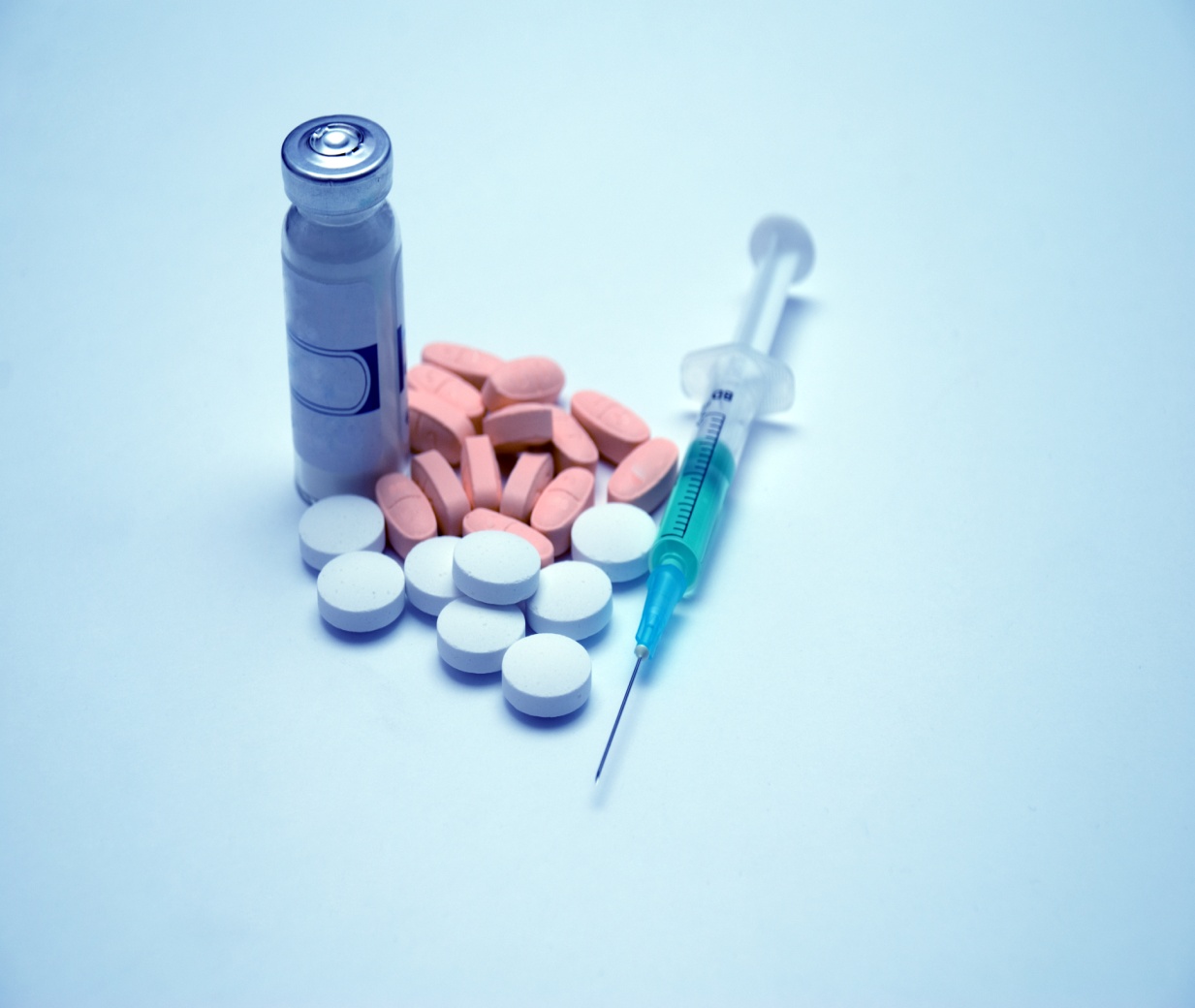 Особенности хранения готовых лекарственных средств
Плазмозамещающие (и дезинтоксикационные) растворы хранят изолированно при температуре в пределах от
 0 град.С до 40 град.С в защищенном от света месте. В некоторых случаях допускается замерзание раствора, если это не отражается на качестве препарата.
Жидкие лекарственные формы (сиропы, настойки) должны храниться в герметически укупоренной, наполненной доверху таре в прохладном, защищенном от света месте. Выпадающие при хранении настоек осадки отфильтровывают, и если фильтрованная настойка после проверки качества соответствует установленным требованиям ГФ, ее считают пригодной к применению.
Мази, линименты хранят в прохладном, защищенном от света месте в плотно укупоренной таре. При необходимости условия хранения комбинируют в зависимости от свойств входящих ингредиентов. Например, препараты, содержащие летучие и термолабильные вещества, хранят при температуре не выше 10 град.С.     
   Хранение суппозиториев должно осуществляться в сухом, прохладном, защищенном от света месте.
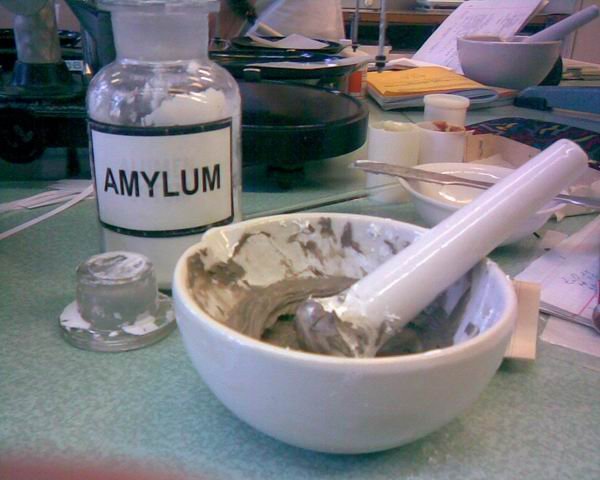 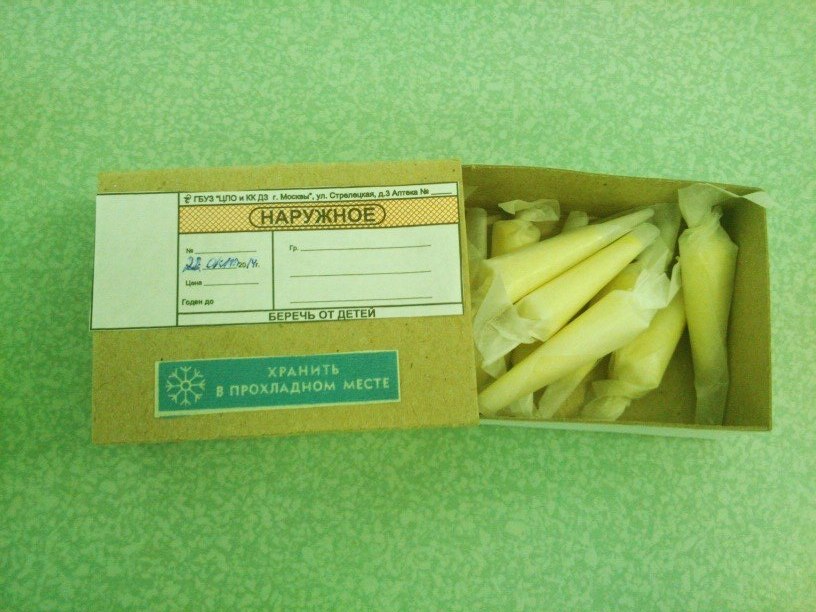 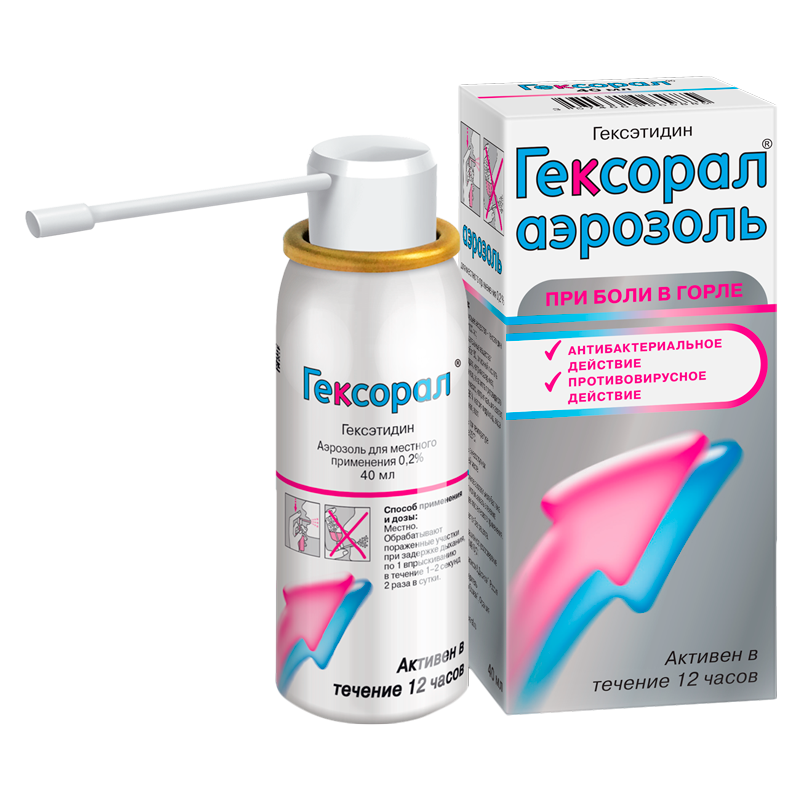 Хранение большинства лекарственных средств в аэрозольных упаковках должно осуществляться при температуре от +3 до +20 град.С в сухом, защищенном от света месте, вдали от огня и отопительных приборов.

  Аэрозольные упаковки следует оберегать от ударов и механических повреждений.
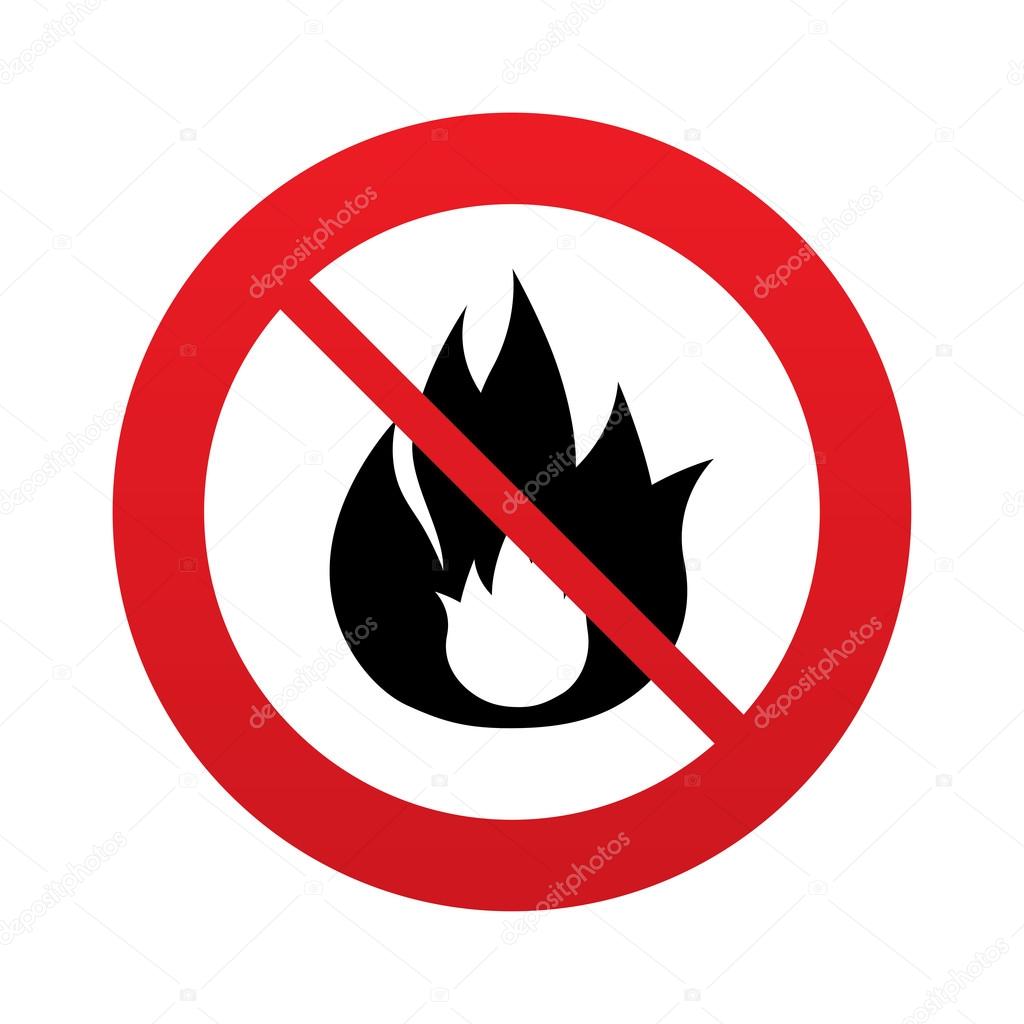 Контрольные вопросы для закрепления:
Какие лекарственные средства, требуют защиты от воздействия пониженной температуры?
В чем особенность хранения лекарственных средств, требующих защиты от воздействия газов?
Как хранят красящие лекарственные средства?
В чем особенность хранения лекарственных средств, требующих защиты от действия света?
Приведите примеры хранениях различных готовых лекарственных средств?
Домашнее задание
Законспектировать лекцию в тетради
Ответить на контрольные вопросы В ТЕТРАДИ
Самостоятельно ознакомиться  и ЗАКОНСПЕКТИРОВАТЬ лекарственные средства, требующие защиты от действия света и влаги (конкретно примеры названий ЛС и их хранение)